Цифровые дистанционные технологии обучения
Проведение обучения в zoom и других платформах
История ВКС
1964 – рicturephone1970-е – видеотелефон1991 – первое решение для ВКС2005 – первое решение для ВКС HD
Технологии ВКС
облачные
Достоинства: существенное удешевление всей процедуры ВКС, упрощение установки и настройки. 
Недостатки:  
не всегда высокое качество 
видеокартинки, низкий уровень безопасности, 
высокая зависимость от 
внешних каналов связи и серверов
аппаратные
Достоинства: использование специального помещения для сеансов ВКС, высокое качество передачи, надежность и защищенность данных, совместимость с оборудованием других вендоров. 
Недостатки:  высокая затратность, а при модернизации системы ВКС нужно покупать новое оборудование
программные
Достоинства: невысокая стоимость, простые и невысокие требования к каналам связи, высокая степень интеграции с другими продуктами, низкие требования к подготовке технического персонала, отсутствие необходимости закупать новое оборудование. 
Недостатки: проигрыш 
в качестве «картинки», отсутствие возможности 
подключения к одному клиенту сразу нескольких камер.
Мировой рынок систем ВКС
тенденции развития:

1. Унифицированные решения
2. Большие возможности интеграции
3. Облачные решения ВКС
4. Технология искусственного интеллекта
Обзор продуктов
Продукты

Cisco Webex Meetings, 
Microsoft (Skype for Business), 
Zoom (Zoom Meetings), 
LogMeIn (GoToMeeting), 
Google (Hangouts) и др.
Характеристики ВКС:
Интегрированное планирование; Запись на локальный ПК в MP4; Запись в облако в MP4; Запись на Youtube; Анкетирование; Web-комната фирмы; Обмен мультимедийным контентом; Интеграция социальных сетей; Web-приложение; Поддержка Windows; Поддержка Linux; Поддержка Mac OS X; Поддержка Android; Поддержка Windows Mobile; Поддержка iOS; Передача файлов; Предупредительный индикатор; Виртуальная белая доска; Система календарного планирования; Дистанционное управление экраном
Планирование конференции в ZOOM
Планирование конференции в ZOOM
Планирование конференции в ZOOM
Планирование конференции в ZOOM
Планирование конференции в ZOOM
Планирование конференции в ZOOM
Планирование конференции в ZOOM
Планирование конференции в ZOOM
Настройки конференции в ZOOM
Настройки конференции в ZOOM
Настройки конференции в ZOOM
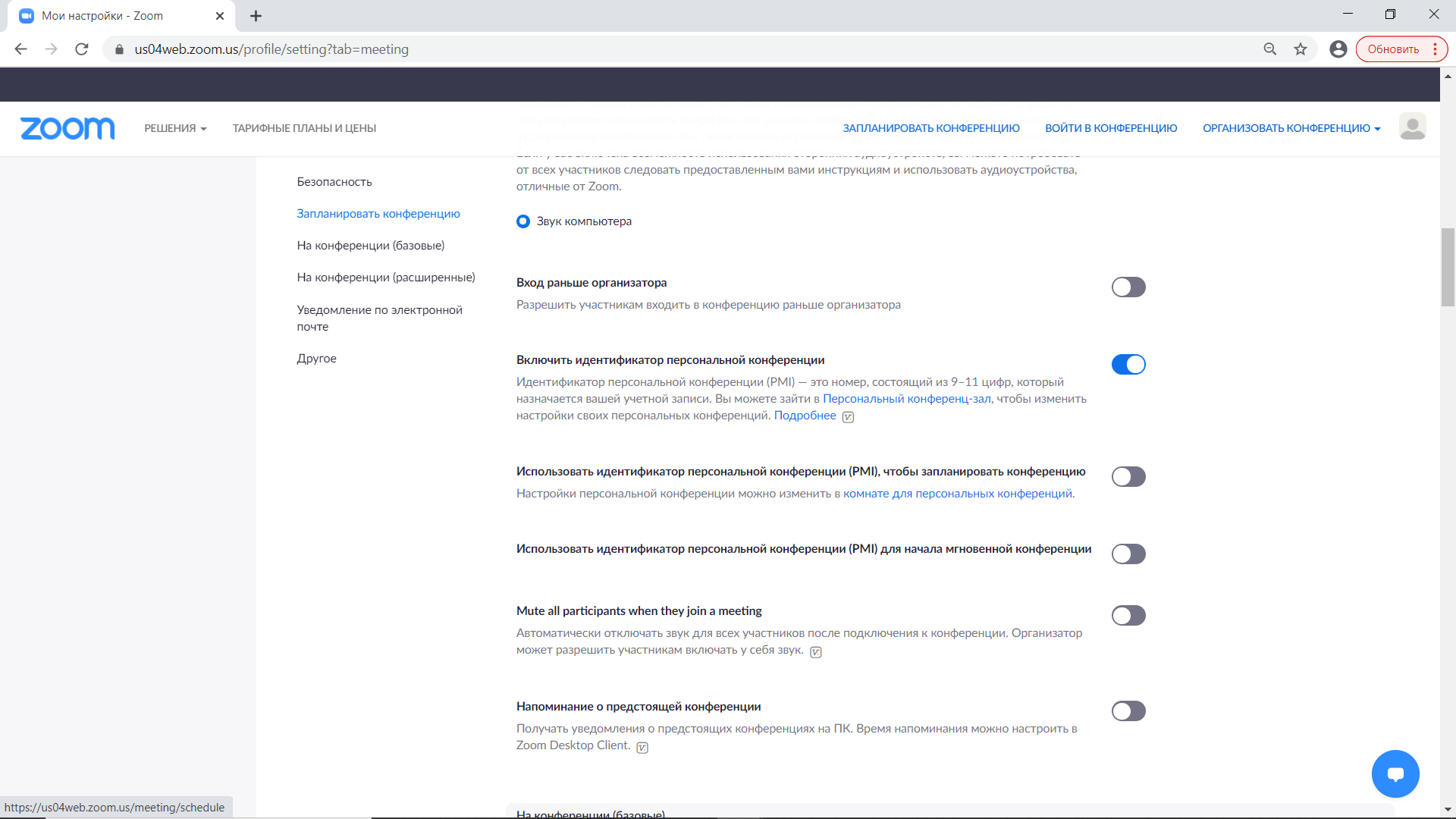 Настройки конференции в ZOOM
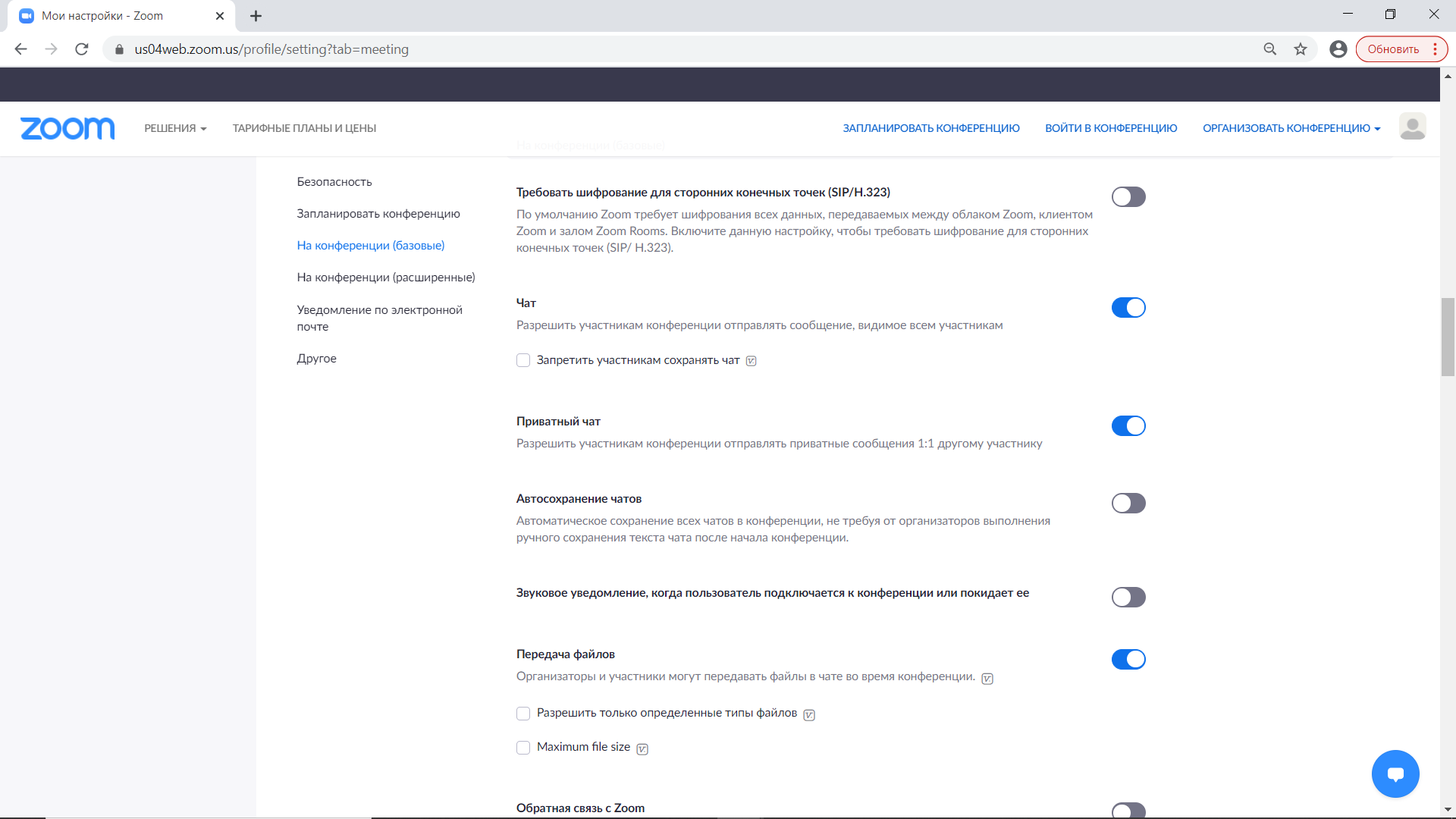 Настройки конференции в ZOOM
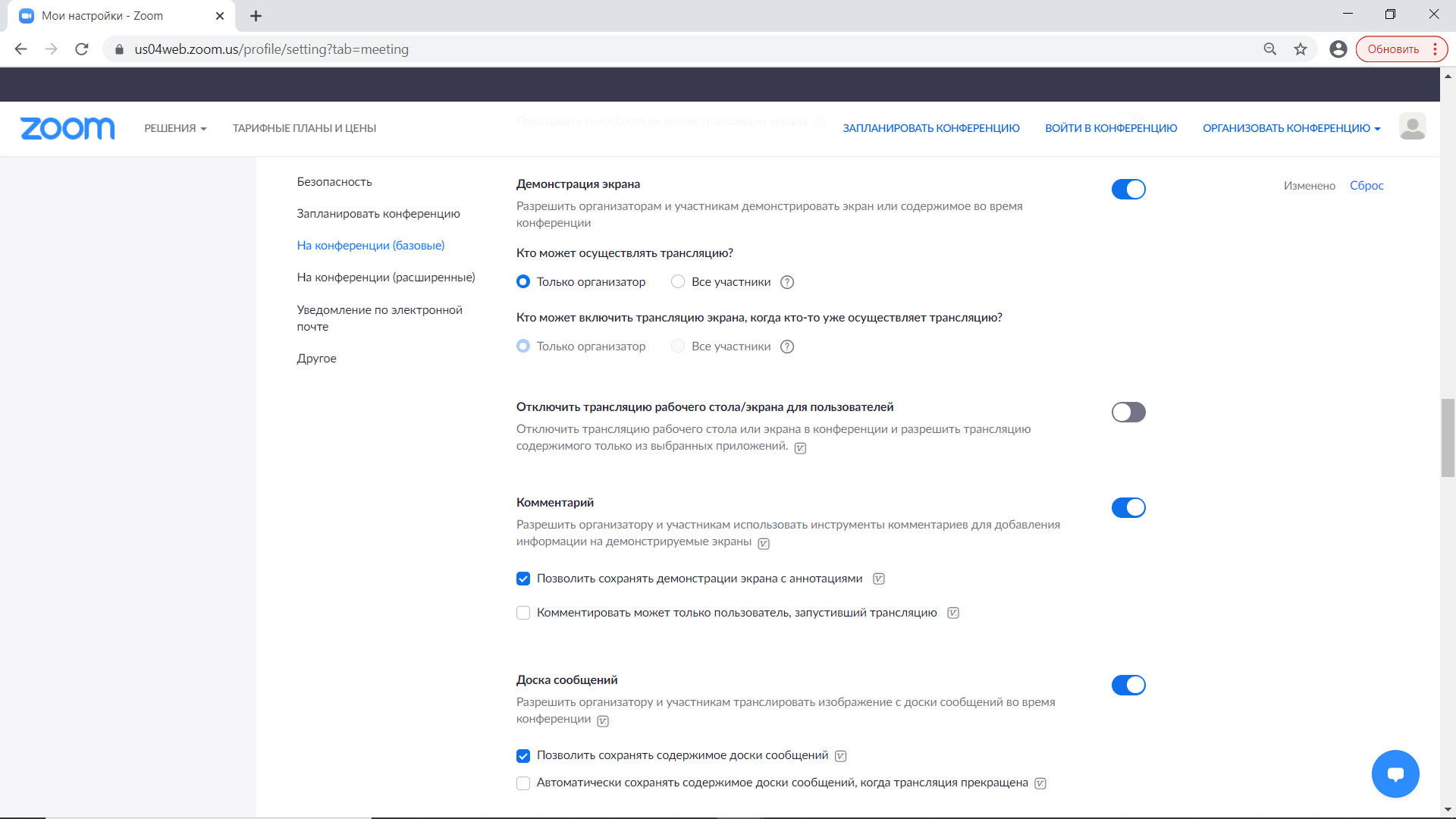 Настройки конференции в ZOOM
Создание сессий в ZOOM
Создание сессий в ZOOM
Создание сессий в ZOOM
Создание сессий в ZOOM
Создание сессий в ZOOM
Создание сессий в ZOOM
Создание сессий в ZOOM
Создание сессий в ZOOM
Анкетирование (опрос) в ZOOM
Анкетирование (опрос) в ZOOM
Анкетирование (опрос) в ZOOM
Анкетирование (опрос) в ZOOM
Анкетирование (опрос) в ZOOM
Анкетирование (опрос) в ZOOM
Анкетирование (опрос) в ZOOM
Анкетирование (опрос) в ZOOM
Анкетирование (опрос) в ZOOM
Анкетирование (опрос) в ZOOM
Анкетирование (опрос) в ZOOM
Анкетирование (опрос) в ZOOM
Анкетирование (опрос) в ZOOM
Анкетирование (опрос) в ZOOM
Анкетирование (опрос) в ZOOM
Анкетирование (опрос) в ZOOM
Анкетирование (опрос) в ZOOM
Демонстрация экрана в ZOOM
Демонстрация экрана в ZOOM
Доска сообщений
Экран устройства
Приложения
Демонстрация экрана (белая доска)
Демонстрация экрана (белая доска)
Виртуальный фон
Виртуальный фон
Виртуальный фон
Виртуальный фон